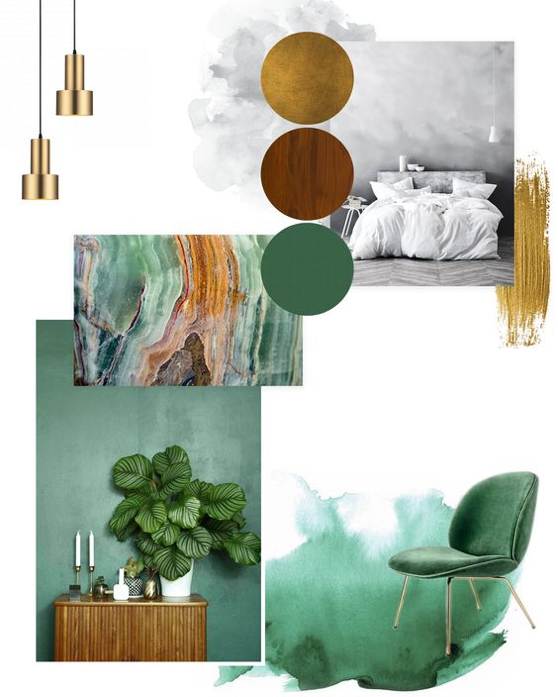 STYLING
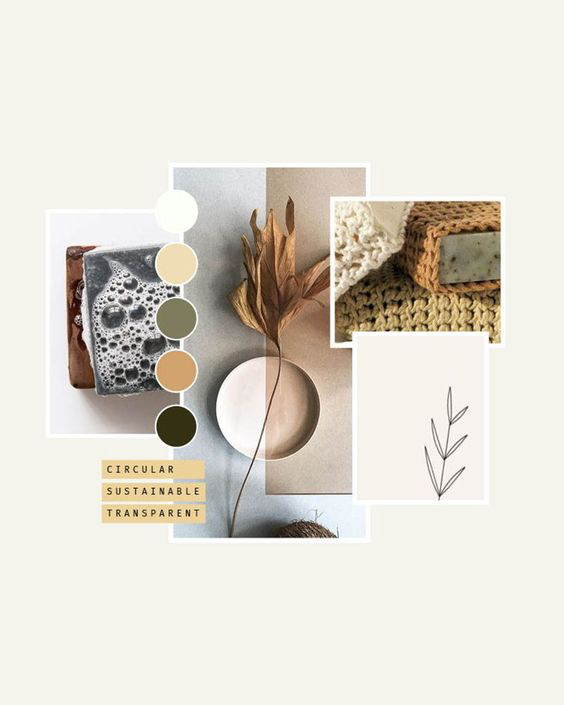 Producten

Stijlen

Trends

Visualiseren

Vormen

Lijnen

Compositie

Patronen

Texturen

Moodboards
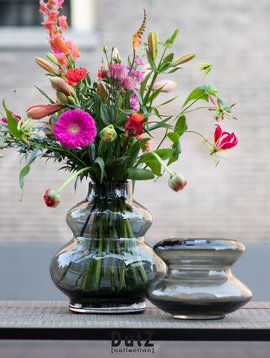 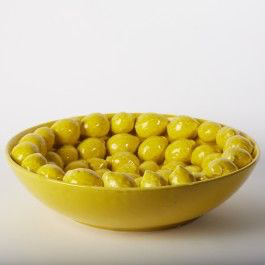 Producten
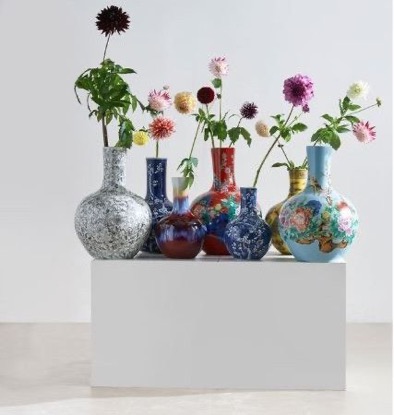 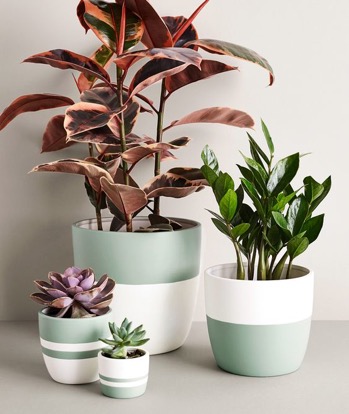 Stijlen
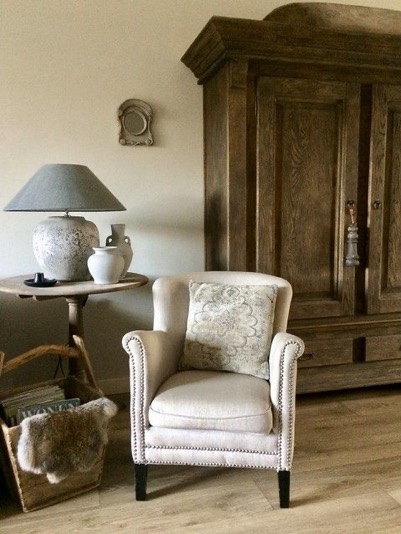 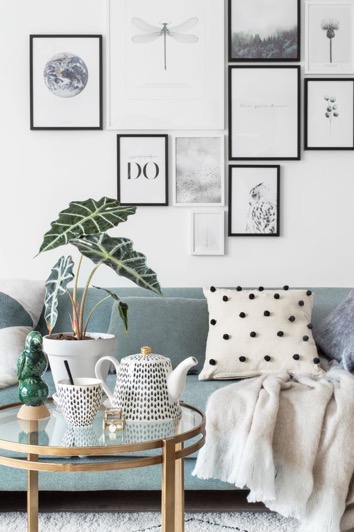 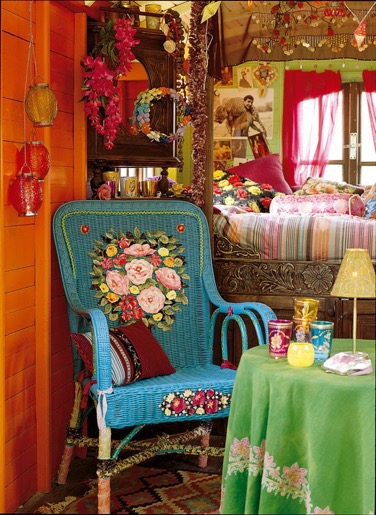 Trends
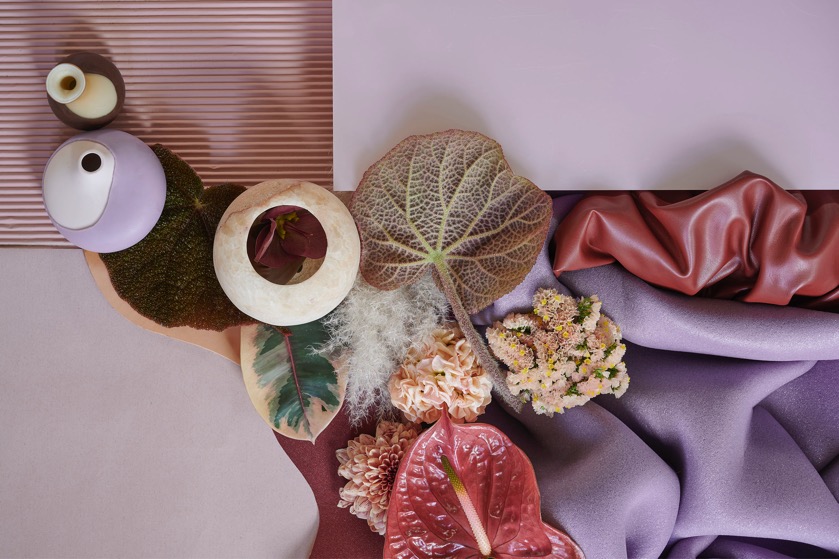 Bloemenbureau Holland
https://www.bloemenbureauholland.nl/artikel/groenbranche-trends-2021
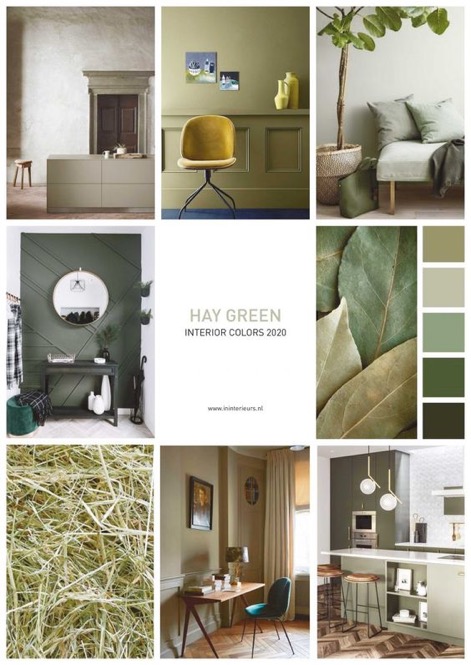 Visualiseren
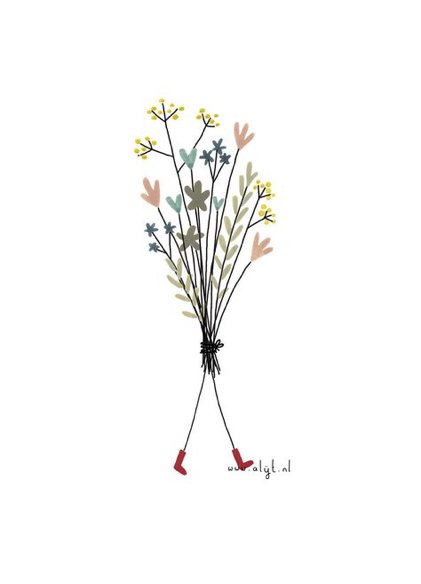 Vormen
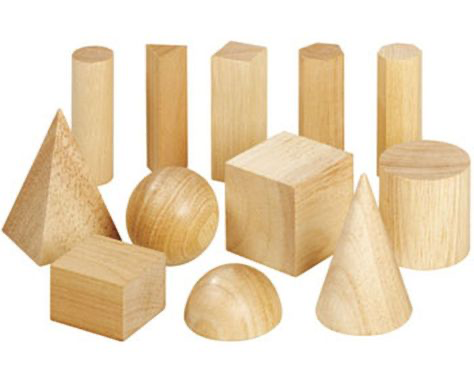 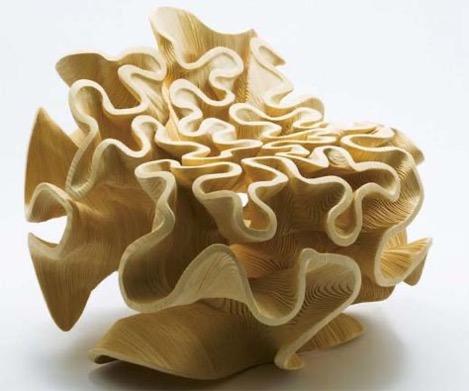 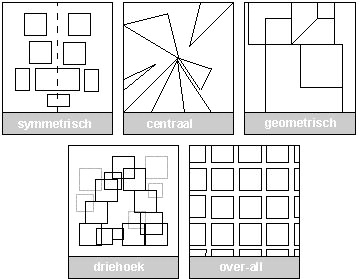 Lijnen
Compositie
Etaleren
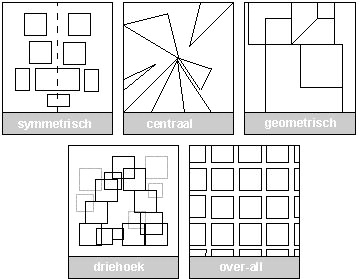 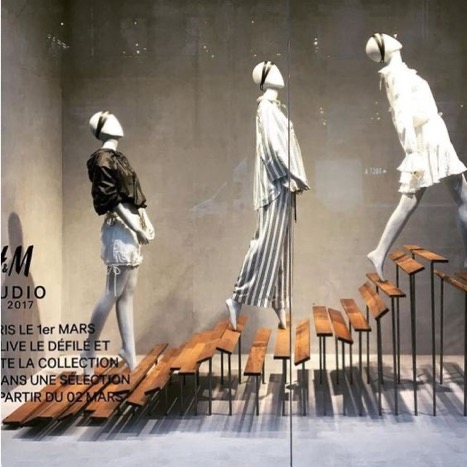 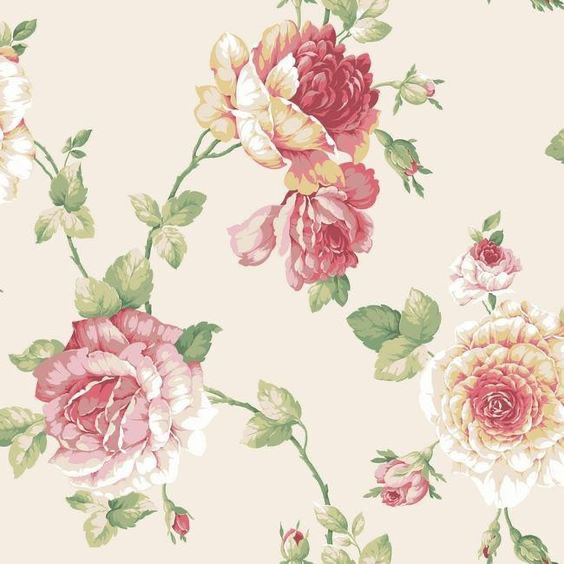 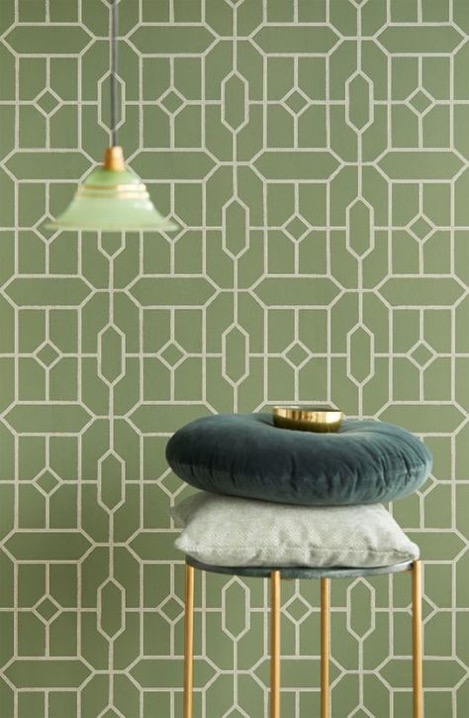 Patronen
Texturen
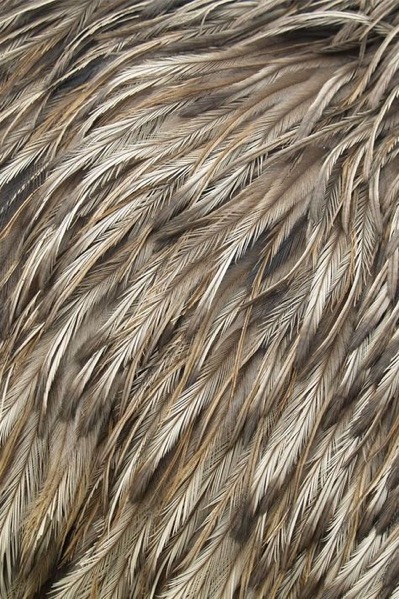 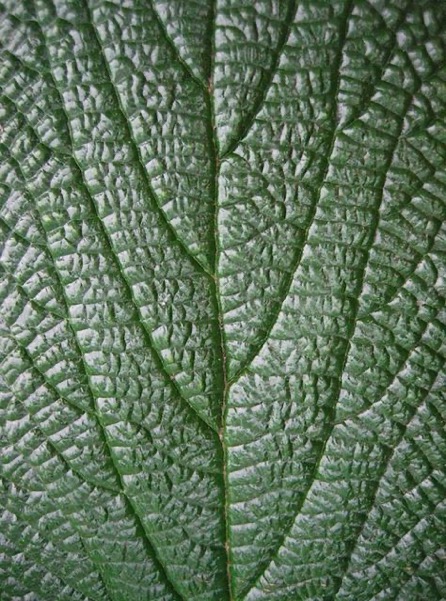 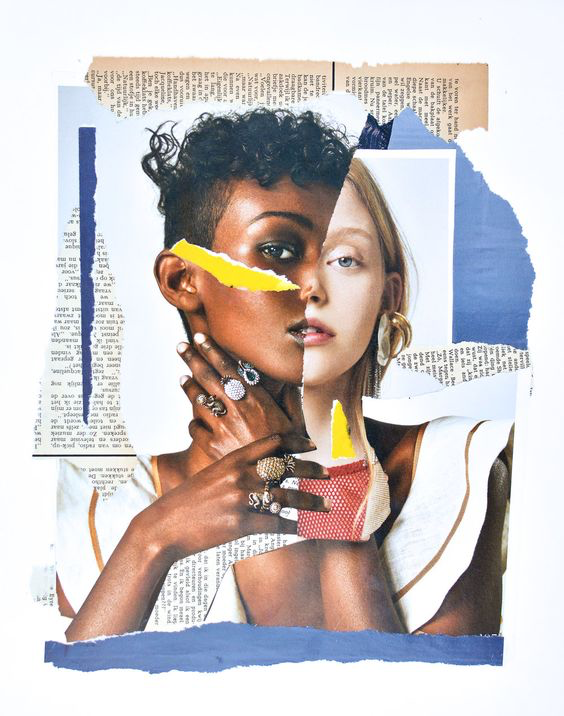 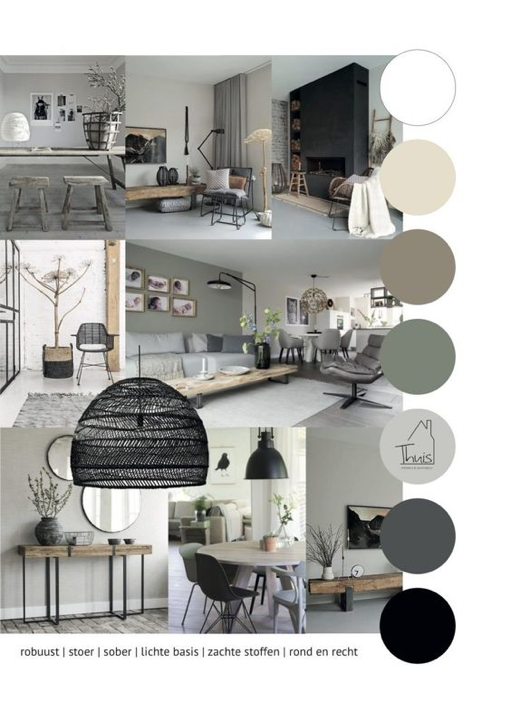 Collage 
of 
Moodboard?
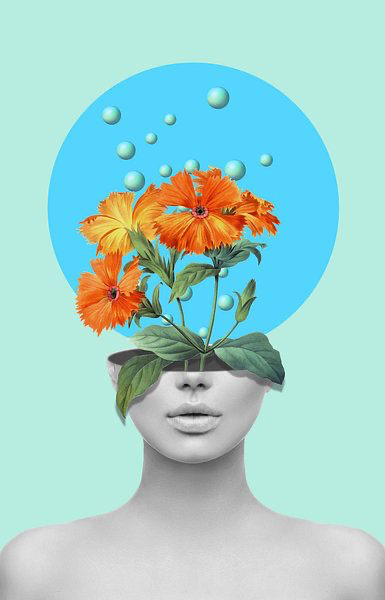 Een collage is een kunstvorm
En brengt GEEN idee of concept over. 
Gewoon (mooi) om naar te kijken.
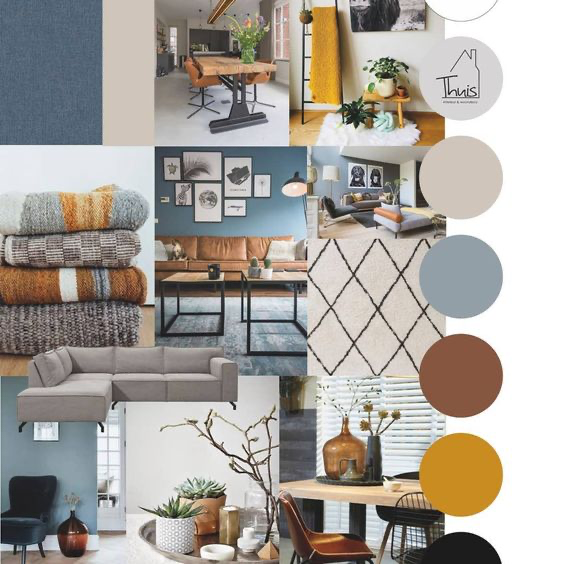 Een moodboard brengt wel een idee over, denk 
hierbij aan wooninspiratie
Toelichting technieken zie Wikiwijs
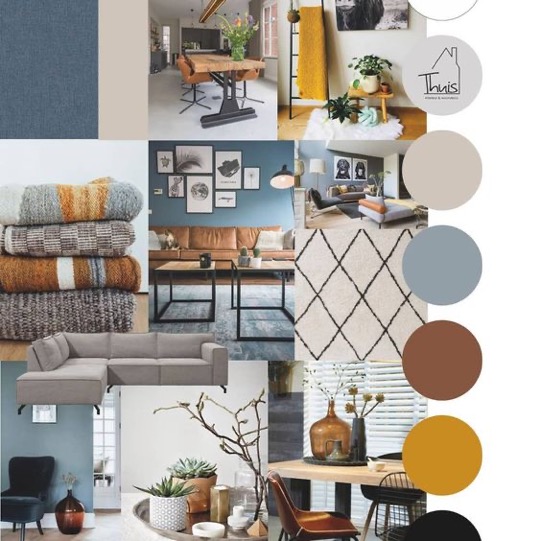 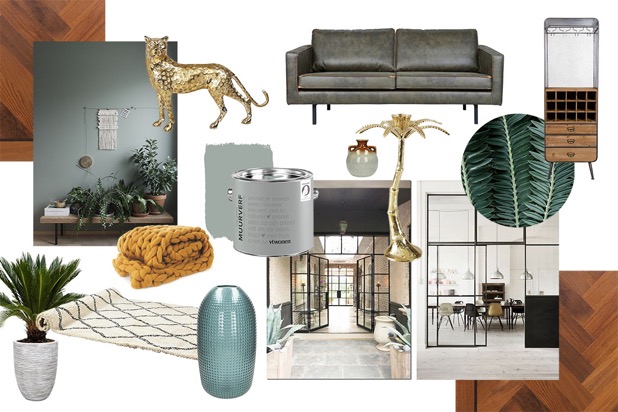